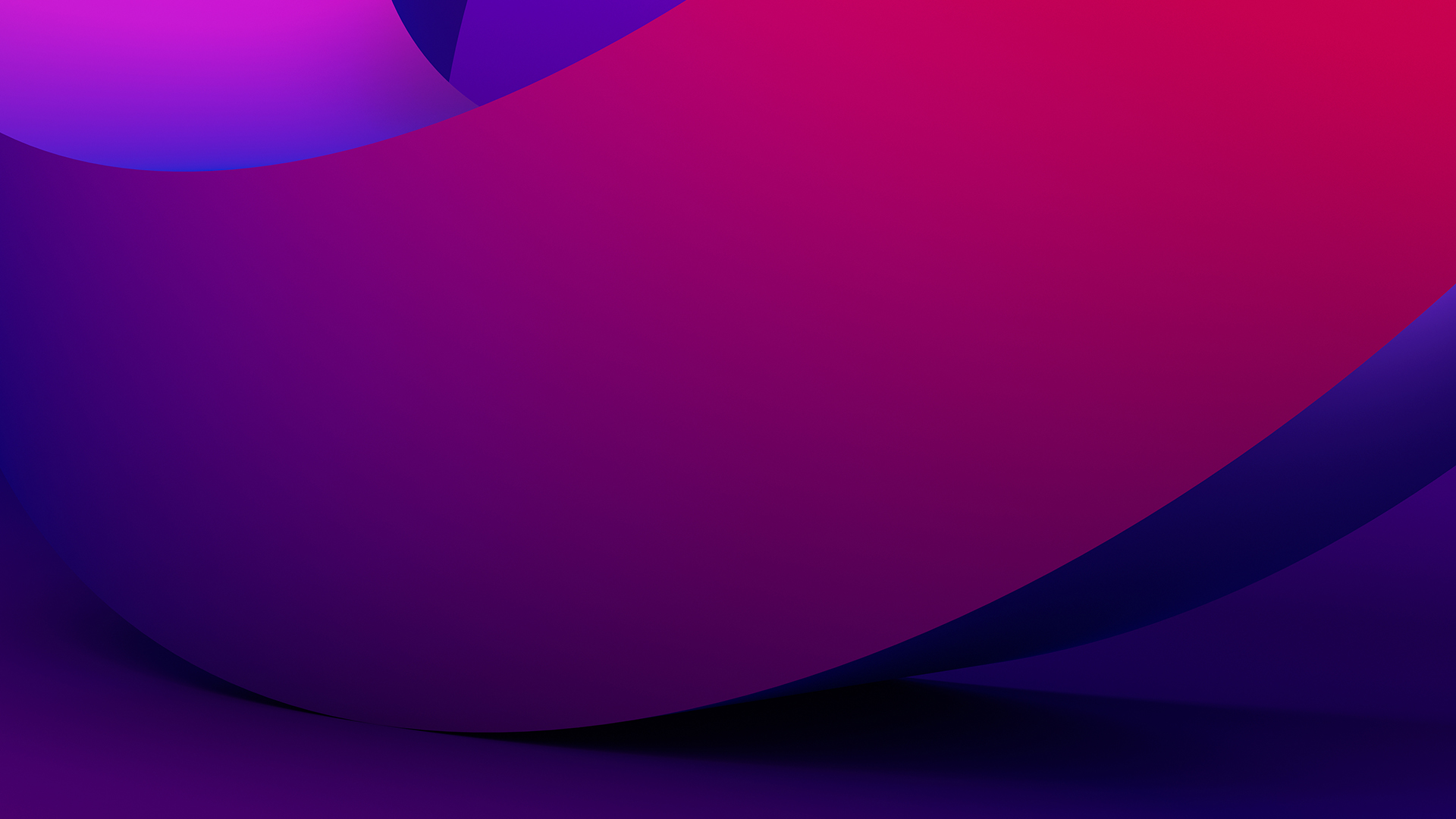 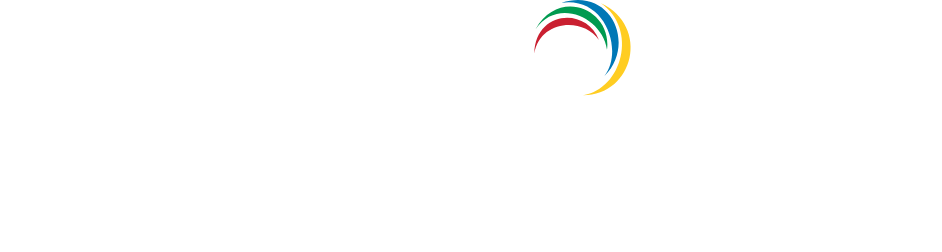 Improve productivity, 
assess identity threats, and achieve compliance 
with ADManager Plus' reports
What's inside?
ADManager Plus' report library
The custom report builder
How to run custom reports
Risk assessment reports 
How does it work?
Compliance and ADManager Plus
How ADManager Plus' reports helped Essentia Health
Additional capabilities
01
ADManager Plus' report library
Access over 150 built-in reports with different categories covering AD, Microsoft 365, and Google Workspace
Manage objects right from within the reports
Avoid missing out on critical insights by scheduling reports to run automatically at specified time intervals
02
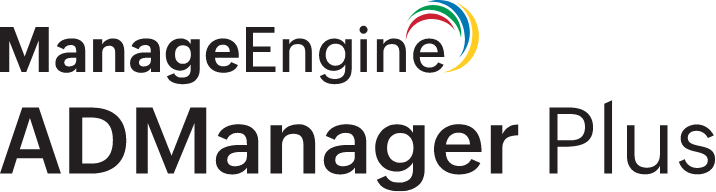 ADManager Plus' report library
Active Directory reports on
Google Workspace reports on
Microsoft 365 reports on
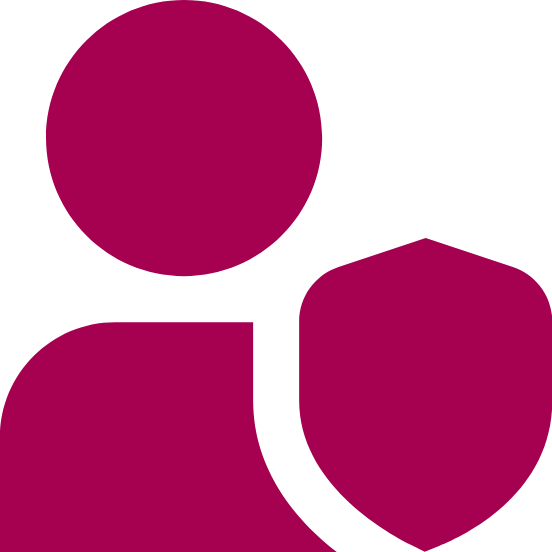 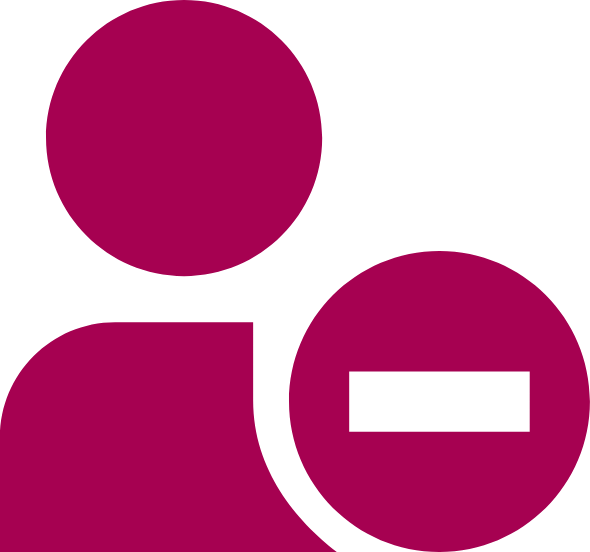 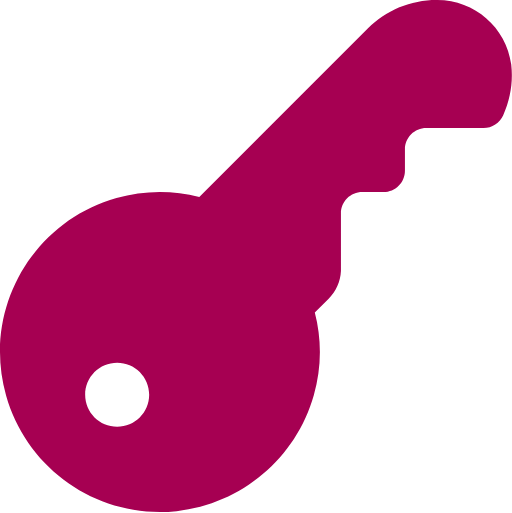 Users 
SecurityAnd more!
Users 
PasswordsNTFS permissionsAnd more!
Active usersSuspended users
03
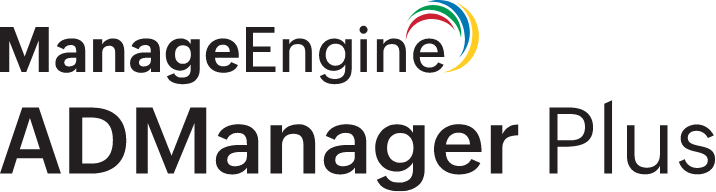 Get a glimpse of the different types of reports
Schedule reports to be sent via email
04
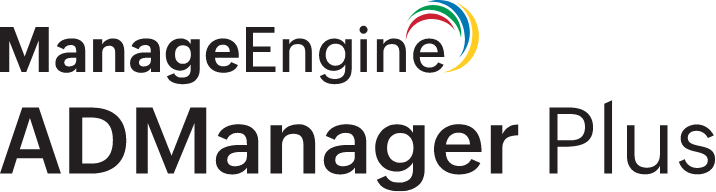 Export the reports in convenient formats
Implement a business workflow from the report itself
05
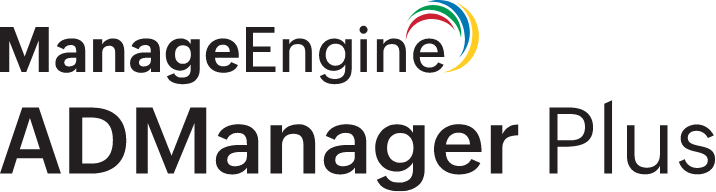 The custom report builder
Build custom reports from scratch with criteria-based LDAP queries and advanced filters for unique scenarios
Refine the results of a report with specific conditions to get a curated list of the objects you want
06
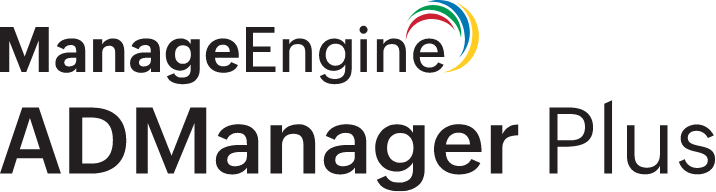 How to run custom reports
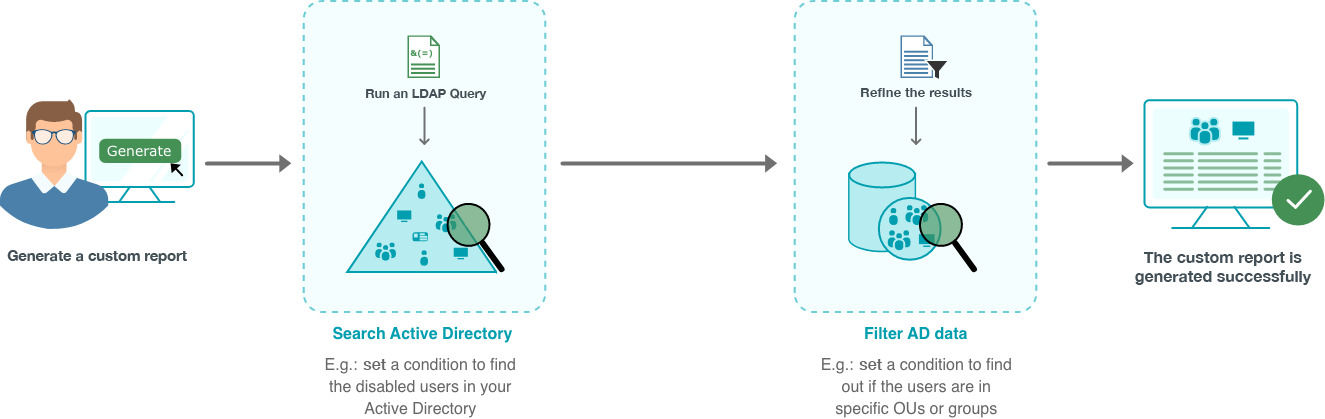 07
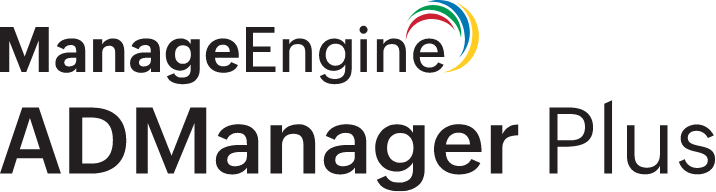 Risk assessment reports
Understand your AD and Microsoft 365 risk posture through risk scores
Access one-click reports on the threat indicators to find out your potential security gaps and fix them
The risk score and the severity of the risks
08
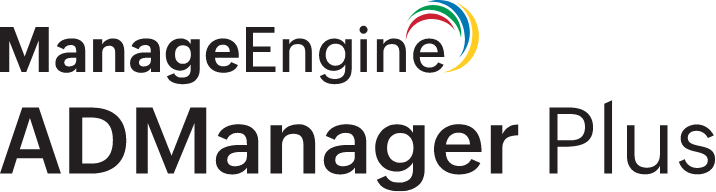 Learn what to do after identifying risks
09
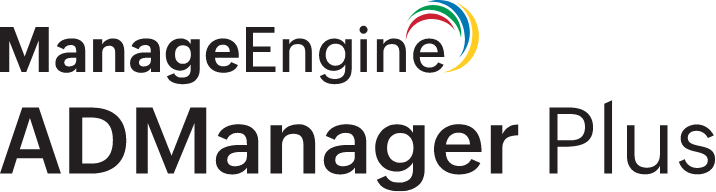 How does it work?
Risk score 
ADManager Plus analyzes identity risks in your AD and 
Microsoft 365 landscapes through three phases of computation
Phase 1: Determines the severity of risks
Phase 2:
Gives risk indicators weightage on a scale from 1 to 10 to calculate the risk exposure of each
Step 2:
Impact analysis
Analyzes potential consequences of the risk based on the confidentiality, integrity, and availability (CIA) triad 
Potential consequences include damage to business operations, financial loss, and reputational harm
Step 3:
Severity level assignment
Categorizes the risk as low, medium, high or critical from the results of Step 1 and Step 2
Step 1:
Likelihood determination 
Calculates the opportunities for possible threat incidents and the degree of harm if the threats materialize
Phase 3:
Gives the overall risk score based on the values obtained from Phase 1 and 2
Risk indicators include: 
Privileged users
Non-privileged users 
Computers Groups and GPOs
10
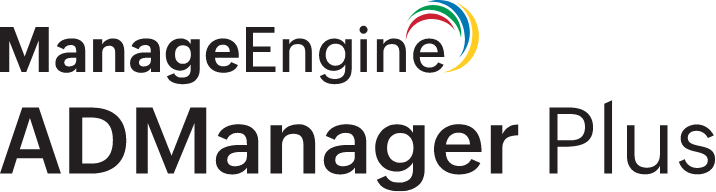 Compliance and ADManager Plus
Satisfy compliance mandates using reports
We offer compliance reports for
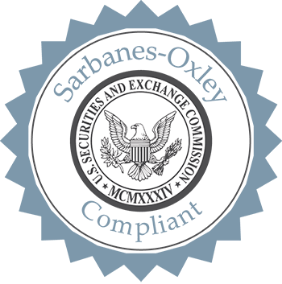 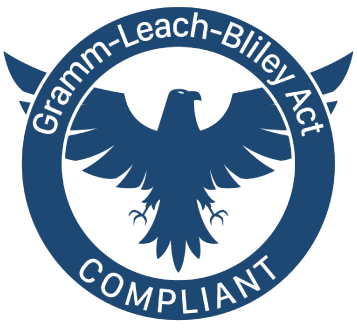 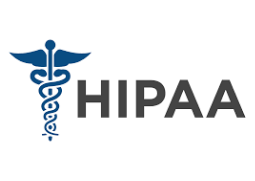 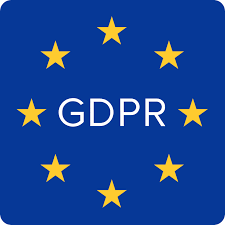 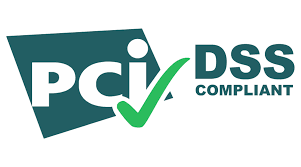 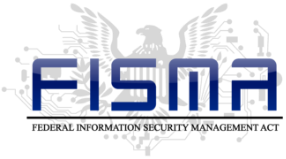 SOX
HIPAA
PCI DSS
FISMA
GLBA
GDPR
11
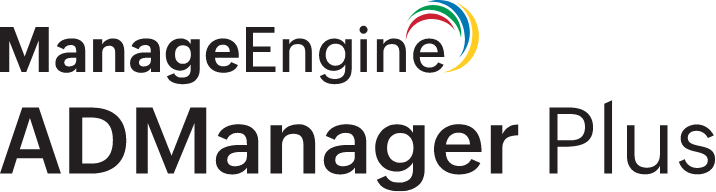 Compliance and ADManager Plus
12
Text
How ADManager Plus' reports helped Essentia Health
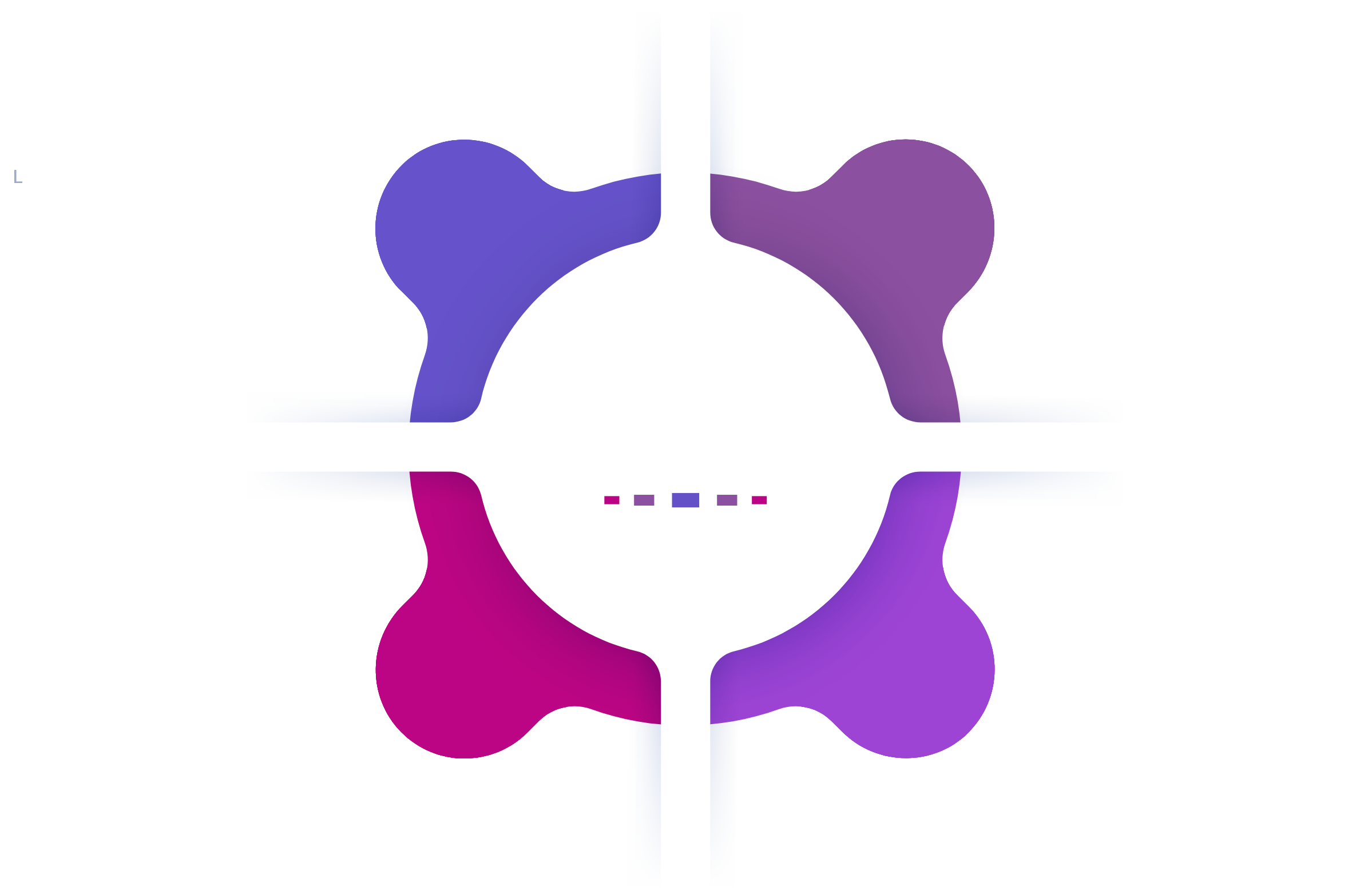 Had stale and expired user accounts in AD
Could not pull up information from AD
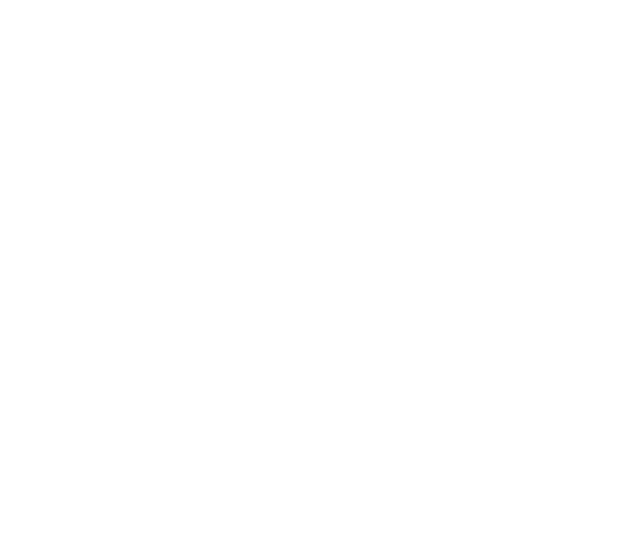 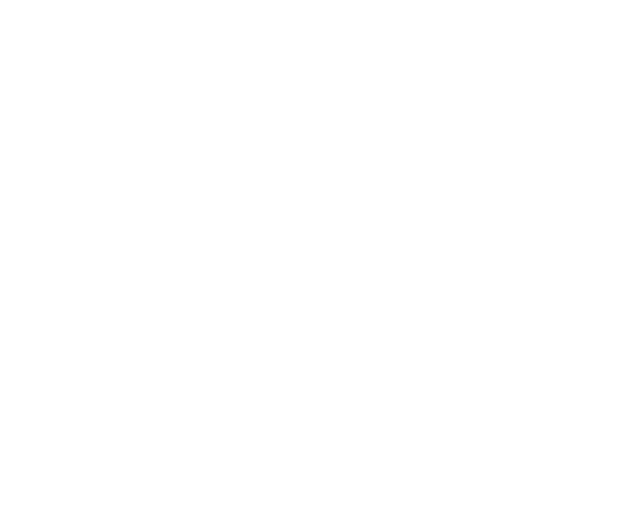 ADManager Plus provided fine-grain reports and the option to create custom reports from scratch, which turned out to be such a relief for Essentia Health's IT admins
Business 
challenges
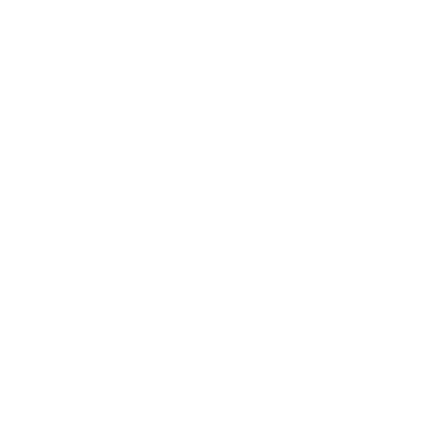 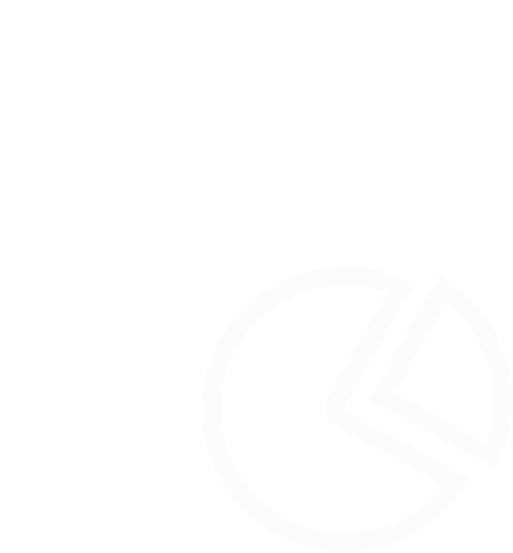 Needed 
advanced reporting capabilities
Had numerous legacy items in the organization
13
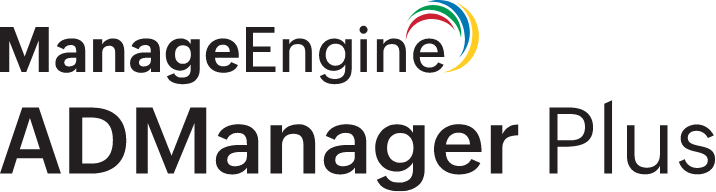 360° identity governance in AD,Microsoft 365, and Google Workspace
Template-based, event-driven automations
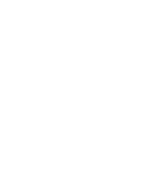 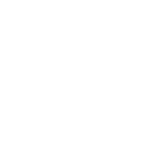 Periodic access certification campaigns
Frictionless integrations with enterprise applications.
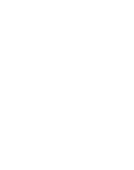 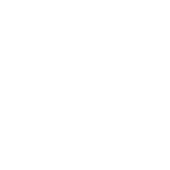 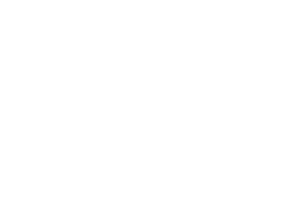 Additional
capabilities
AD, Azure AD, and Google Workspace backup and recovery.
Approval-based business workflows
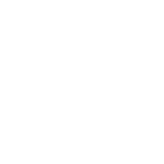 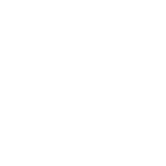 14
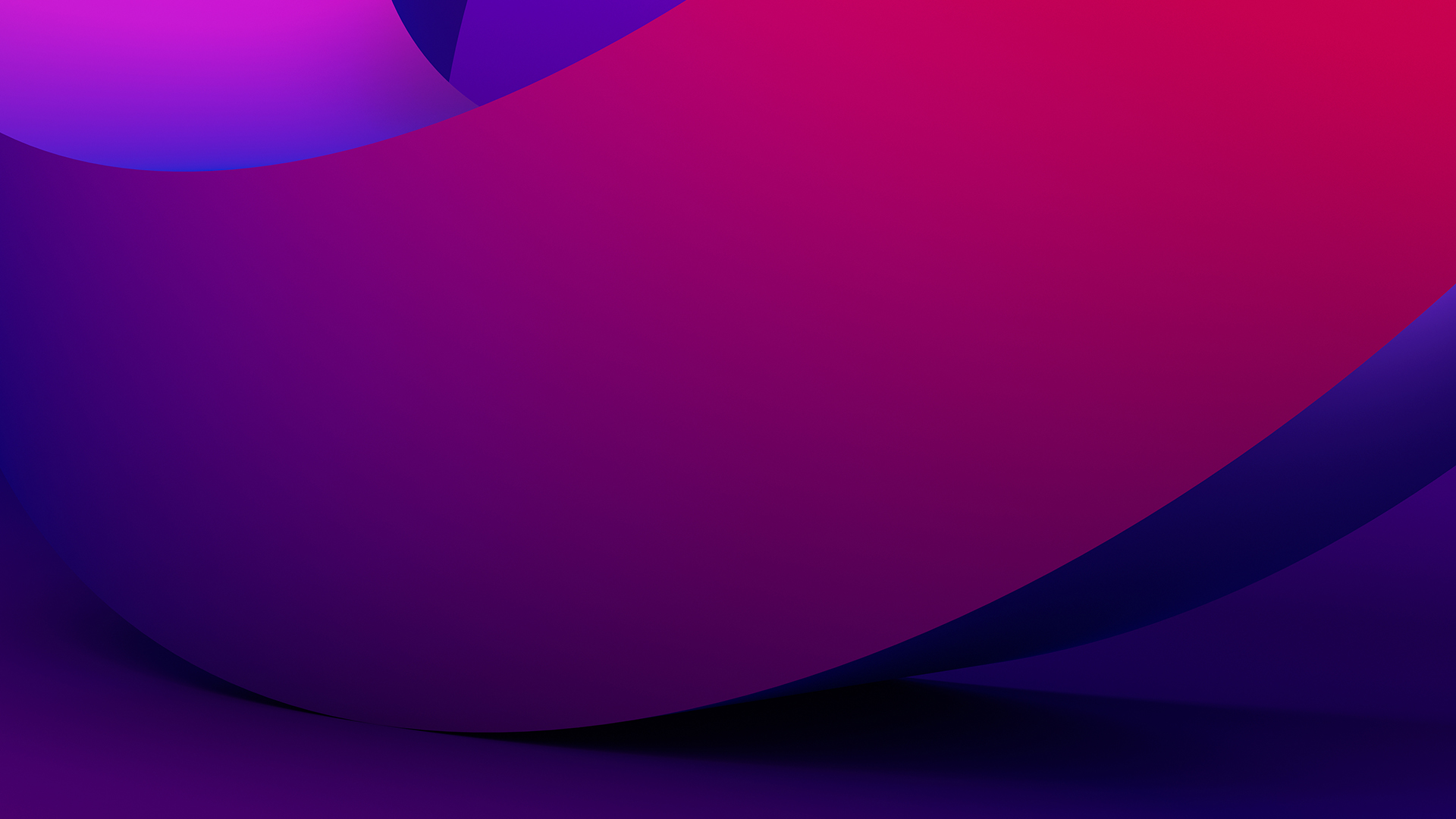 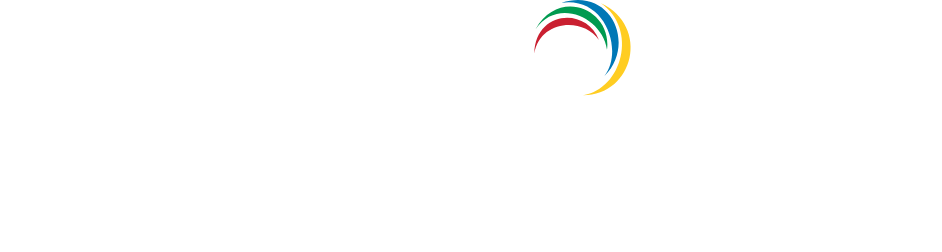 Explore more about
 ADManager Plus 
right away!